2.2 Εγκατάσταση συστήματος διανομής στο κτίριο
BLOCK 2: Εγκατάσταση γεωθερμικών συστημάτων
Στόχοι
Στο τέλος της ενότητας θα μπορείτε να:

Γνωρίζετε τους τύπους συστημάτων διανομής θέρμανσης και ψύξης και τα πεδία εφαρμογής τους
Βελτιστοποιείτε το σύστημα (υπάρχον) βάσει των αντλιών θερμότητας
[Speaker Notes: Guidelines for the Trainer

This .ppt file is a template to be used from VET providers in order for them to prepare the training material. 

We suggest 30 up to 40 .ppt slides for one (1) hour of the training program. 

There are 3 predefined slides to be filled in by you, entitled “Module Objectives”, “Conclusion”, “End of module”. 

Material should be sent in editable format. 

Suggested font: Arial
Required font size: 16
Suggested line spacing: 1,5
ppt/pptx file should have a clear structure and defined units and unique slide titles
ppt/pptx slide contents should not exceed the predefined margins
Images, diagrams etc should be accompanied with a description
If you want to include comprehension questions (multiple choice, multiple responses, true/false, matching etc.) to enhance users’ understanding of the theory, you should embody them in the ppt/pptx file.
Questions that will be used for self assessment and final assessment quizzes should follow a predefined format that will be sent from SQLearn in an .xls file]
Εισαγωγή
Για τη σωστή λειτουργία της διανομής της θέρμανσης είναι εξαιρετικά σημαντική η υδραυλική εξισορρόπηση του συστήματος. 
Είναι ο μόνος τρόπος να εξασφαλιστεί μια αποτελεσματική λειτουργία του συστήματος μακροχρόνια. 

Σε μια νέα εγκατάσταση, απαιτούνται όλα τα δεδομένα για την υδραυλική εξισορρόπηση, ώστε να εφαρμοστεί ευκολά και με ασφάλεια.
Υδραυλική εξισορρόπηση
Υδραυλική εξισορρόπηση ενός συστήματος θέρμανσης
Υδραυλική εξισορρόπηση
Έτσι λειτουργεί ένα σύστημα διανομής θέρμανσης :
Υδραυλική εξισορρόπηση
Έτσι λειτουργεί ένα σύστημα διανομής θέρμανσης :

Η αντλία θερμότητας ή ο λέβητας(A)  θερμαίνει το νερό  μέσα στο σύστημα.
A
Υδραυλική εξισορρόπηση
Έτσι λειτουργεί ένα σύστημα διανομής θέρμανσης :

Η αντλία θερμότητας ή ο λέβητας(A)  θερμαίνει το νερό  μέσα στο σύστημα.

Ο κυκλοφορητής (B) προωθεί το ζεστό νερό μέσω των σωληνώσεων (C)  στα σώματα θέρμανσης(D)  ή στο ενδοδαπέδιο δίκτυο.
D
D
C
D
D
A
B
Υδραυλική εξισορρόπηση
Έτσι λειτουργεί ένα σύστημα διανομής θέρμανσης :

Τα σώματα  (D) ή το ενδοδαπέδιο δίκτυο αποδίδει τη θερμότητα στο χώρο και τον θερμαίνει.
21°C
21°C
D
D
21°C
21°C
C
D
D
A
B
Υδραυλική εξισορρόπηση
Έτσι λειτουργεί ένα σύστημα διανομής θέρμανσης :

Τα σώματα  (D) ή το ενδοδαπέδιο δίκτυο αποδίδει τη θερμότητα στο χώρο και τον θερμαίνει.

Το κρύο νερό  επιστρέφει πίσω μέσω του συστήματος θέρμανσης(C) στην αντλία θερμότητας ή στο λέβητα (A).
21°C
21°C
D
D
21°C
21°C
C
D
D
A
B
Υδραυλική εξισορρόπηση
Δυστυχώς πολλά συστήματα δεν δουλεύουν με αυτόν το σωστό τρόπο.
Υδραυλική εξισορρόπηση
Δυστυχώς πολλά συστήματα δεν δουλεύουν με αυτόν το σωστό τρόπο :

Το νερό μέσα στο σύστημα ρέει προς την γραμμή με τη μικρότερη αντίσταση, το οποίο σημαίνει:
Μέσω σύντομων διαδρομών ή μεγάλων διαμέτρων  σωληνώσεων έχουμε μεγαλύτερη ροή από ότι στις  μεγάλες διαδρομές και στις σωληνώσεις μικρότερης διατομής.
Υδραυλική εξισορρόπηση
Δυστυχώς πολλά συστήματα δεν δουλεύουν με αυτόν το σωστό τρόπο :

Γι’ αυτό ο χώρος δίπλα στο λέβητα λαμβάνει περισσότερο ζεστό νερό  και είναι πιο ζεστό.
25°C
Υδραυλική εξισορρόπηση
Δυστυχώς πολλά συστήματα δεν δουλεύουν με αυτόν το σωστό τρόπο :

Γι’ αυτό ο χώρος δίπλα στο λέβητα λαμβάνει περισσότερο ζεστό νερό  και είναι πιο ζεστό.
Απομακρυσμένα σημεία δεν ζεσταίνονται τόσο πολύ, επειδή τα σώματα τους δεν τροφοδοτούνται με επαρκές ζεστό νερό. Αυτά τα δωμάτια δεν έχουν καλή θερμοκρασία ακόμα και αν ο θερμοστάτης τους είναι πάντα ανοιχτός.
17°C
21°C
25°C
21°C
Υδραυλική εξισορρόπηση
Λύσεις που συχνά εφαρμόζονται:

Συχνά

Αυξάνεται η ισχύς του κυκλοφορητή.
Αυξάνεται η θερμοκρασία του νερού κυκλοφορίας.
Υδραυλική εξισορρόπηση
Λύσεις που συχνά εφαρμόζονται:

Με αυτούς τους τρόπους , όλο ο χώρος θα θερμανθεί , αλλά

Αυξάνεται η κατανάλωση ηλεκτρικής ενέργειας από τον κυκλοφορητή.
Ο λέβητας γίνεται αντιαποδοτικός και χρειάζεται περισσότερο καύσιμο.  
Μπορεί να εμφανιστούν θόρυβοι στο δίκτυο.
21°C
21°C
25°C
21°C
Υδραυλική εξισορρόπηση
Η σωστή λύση είναι η υδραυλική εξισορρόπηση του συστήματος θέρμανσης
Υδραυλική εξισορρόπηση
Υδραυλική εξισορρόπηση

Σε κάθε δωμάτιο πρέπει να υπολογιστούν οι απαιτήσεις και το φορτίο θέρμανσης.

Η έξοδος των σωμάτων θέρμανσης πρέπει να υπολογιστεί σε κάθε δωμάτιο

Η ροή πρέπει να υπολογιστεί σε κάθε κλάδο

Να ρυθμιστούν οι βαλβίδες των σωμάτων

Να ρυθμιστεί η αντλία θερμότητας
a
b
c
d
Υδραυλική  εξισορρόπηση
Υδραυλική εξισορρόπηση


Αυτή η διαδικασία εξασφαλίζει :

Ότι το κάθε σώμα θα τροφοδοτηθεί με τον κατάλληλο όγκο ζεστού νερού.
Κάθε σώμα αποδίδει την σωστή θερμότητα για κάθε δωμάτιο. 
¨Όλοι οι χώροι είναι καλά θερμαινόμενοι.

Το σύστημα θέρμανσης λειτουργεί αποδοτικά.
21°C
21°C
21°C
21°C
Πλεονεκτήματα της υδραυλικής εξισορρόπησης
Πλεονεκτήματα της υδραυλικής εξισορρόπησης

Πλήρης λειτουργία όλων των σωμάτων ή της ενδοδαπέδιας θέρμανσης
Θερμική άνεση του χώρου
Αύξηση της αξίας του ακινήτου. 
Εξοικονόμηση ενέργειας
Χαμηλό ενεργειακό κόστος
Ενεργή συνεισφορά στην προστασία του περιβάλλοντος
Ανέξοδη διαδικασία
Εξαιρετικό αναλογία κόστους/οφέλους
Τα βήματα της υδραυλικής εξισορρόπησης
Τα βήματα της υδραυλικής εξισορρόπησης 

Υπολογισμός της απαίτησης του θερμικού φορτίου και των απαραίτητων σωμάτων για κάθε δωμάτιο και καθορισμός της απαραίτητης θερμοκρασίας της ροής. 
Υπολογισμός θερμικού φορτίου ενότητα  1.2
Υπολογισμός ενδοδαπέδιου συστήματος  ενότητα 1.2
καθορισμός της απαραίτητης θερμοκρασίας της ροής.(όσο χαμηλότερη γίνεται)
Τα βήματα της υδραυλικής εξισορρόπησης
Τα βήματα της υδραυλικής εξισορρόπησης 

2.Καθορισμό της μέγιστης απαίτησης ροής μάζας νερού θέρμανσης για κάθε σώμα. 
Η ροή  μάζας μεταφέρει την απαιτούμενη ενέργεια στην θερμαινόμενη επιφάνεια.
Τα βήματα της υδραυλικής εξισορρόπησης
Ο τύπος της ροής θερμότητας:

QPoint = mPoint x cp x Δϑ
Qpoint = ροή σε  Wh/h ανταποκρίνεται σε ΦHL
mpoint = μάζα σε  kg/h
cp = συντελεστής θερμικής αγωγιμότητας για το νέρο  (1.163 Wh / kg K)
Δϑ = διαφορά θερμοκρασίας (ϑV - ϑR) in K
Μετατρέπεται σε μάζα:
mpoint = Q / 1.163 x (ϑV - ϑR)
Όσο μεγαλύτερη διαφορά θερμοκρασίας , τόσο μικρότερη η μάζα.
Τα βήματα της υδραυλικής εξισορρόπησης
Τα βήματα της υδραυλικής εξισορρόπησης 

3. Υπολογισμός των απωλειών στο δίκτυο των σωληνώσεων, αυτό αυτόματα δείχνει την απαίτηση της ικανότητας της αντλίας. 

4. Επιλογή των θερμοστατικών βαλβίδων ή / και των αντεπίστροφων εξαρτημάτων σύμφωνα με τα χαρακτηριστικά της ροής και της πίεσης του δικτύου.
Τα βήματα της υδραυλικής εξισορρόπησης
Τα βήματα της υδραυλικής εξισορρόπησης 

5. Σχεδίαση του κυκλοφορητή  σύμφωνα με το στατικό ύψος  και το ρυθμό ροής.  

6. Ρυθμίσεις στον ελεγκτή της θέρμανσης.  Ρυθμίσεις κλίσης και παράλληλης μετατόπισης σύμφωνα με τη βέλτιστη υπολογισμένη θερμοκρασία ροής. 

7. Ρυθμίσεις και έγγραφα από όλες τις ορισμένες τιμές.
Τα βήματα της υδραυλικής εξισορρόπησης
Βασικά στοιχεία της υδραυλικής εξισορρόπησης
Η υδραυλική ρύθμιση ενός συστήματος ενδοδαπέδιας θέρμανσης –παράδειγμα υπολογισμού
Επεξεργασία νερού στο κύκλωμα θέρμανσης
Το κύκλωμα θέρμανσης χρησιμοποιεί το νερό σαν μέσο μεταφοράς ενέργειας.
Επομένως η ενδοδαπέδια θέρμανση και η δεξαμενή  προσωρινής αποθήκευσης είναι γεμάτα νερό.
Τα στοιχεία των μοντέρνων συστημάτων θέρμανσης είναι κόμπακτ και αποτελεσματικά. Για παράδειγμα στους εναλλάκτες θερμότητας, το πάχος των τοιχωμάτων και η διάμετρος των σωληνώσεων είναι όσο μικρότερα γίνονται ώστε να υπάρχει εγγυημένη η σχεδόν μηδενική απώλεια θερμότητας. 
Η δεξαμενή προσωρινής αποθήκευσης προσφέρει  επίσης  ένα μεγάλο όγκο νερού  σε σχέση με τη επιφάνεια μεταφοράς θερμότητας στον εναλλάκτη θερμότητας του λέβητα. Εξαιτίας της μεγάλης ποσότητας του ζεστού νερού, μια μεγάλη ποσότητα ανησυχητικών ουσιών είναι παρούσες, για παράδειγμα, εναποθέτονται στον εναλλάκτη θερμότητας σε μορφή ασβέστη και προκαλούν προβλήματα.
Επεξεργασία νερού στο κύκλωμα θέρμανσης
Για την αποφυγή αυτού του προβλήματος , το νερό που χρησιμοποιείται στη θέρμανση πρέπει να πληροί κάποιες χημικές προδιαγραφές και στην περίπτωση αμφιβολιών, πρέπει  εξασφαλίζονται εκ των προτέρων  οι κατάλληλες ιδιότητες. 
Η πλήρωση των συστημάτων θέρμανσης ή ψύξης πρέπει να γίνεται με μαλακό ή απιονισμένο νερό, ανάλογα το είδος των σωληνώσεων. Το ίδιο εφαρμόζεται στο λέβητα. Το πλεονέκτημα είναι η μακροχρόνια προστασία από τη διάβρωση  και τη σκλήρυνση.
Επεξεργασία νερού στο κύκλωμα θέρμανσης
Εάν το νερό δεν πληροί τις απαιτήσεις ποιότητας η ενεργειακή απόδοση του συστήματος συνεχώς ελαττώνεται.  Όπως και στο βραστήρα έτσι και εδώ, έχουμε εναποθέσεις αλάτων. Αυτά τα άλατα προκαλούν είτε περιορισμό στη λειτουργία του συστήματος θέρμανσης είτε, ολοκληρωτικό μπλοκάρισμα της ροής.  
Σε ολόκληρο το σύστημα θέρμανσης το λάθος νερό μπορεί να προκαλέσει διάβρωση. 

Επί προσθέτως, στην περίπτωση που το νερό θέρμανσης δεν αντιμετωπίζεται σωστά , ο χρήστης μπορεί να χάσει την εγγύηση  για τα εξαρτήματα.
Επεξεργασία νερού στο κύκλωμα θέρμανσης
Κανονισμός VDI 2035

Θέμα «Αποφυγή καταστροφών που προκαλούνται από το ασβέστιο στα συστήματα θέρμανσης» 
 Sheet 2 «αποφυγή καταστροφής που προκαλείται από τη διάβρωση".
Επεξεργασία νερού στο κύκλωμα θέρμανσης
Κανονισμός VDI 2035 – sheet 1

Οι απαιτήσεις του VDI 2035 είναι αρκετά εκτεταμένες σε σχέση με τη ζημιά που προκαλεί το ασβέστιο. Εδώ, η ανεκτή συνολική σκληρότητα του νερού θέρμανσης, ορίζεται σαν παράμετρος της ικανότητας θέρμανσης και την περιεκτικότητα σε νερό του συστήματος.
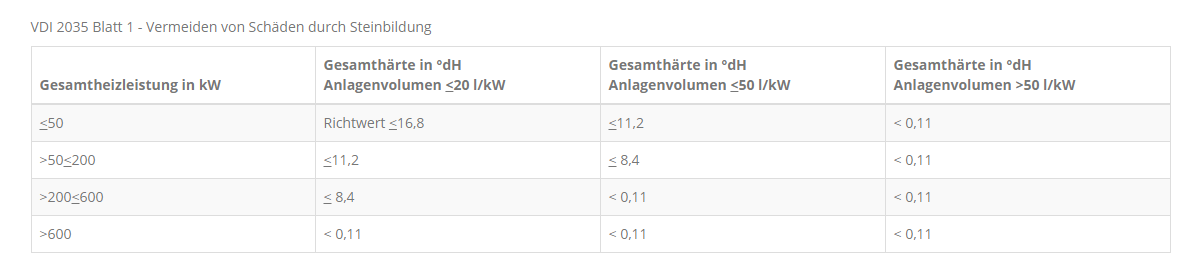 VDI 2035 Part 1 - Avoidance of damage due to stone formation
Total hardness in °dH 
System volume ≤ 20 l/kW
Total hardness in °dH 
System volume ≤ 50 l/kW
Total hardness in °dH 
System volume > 50 l/kW
Total heating capacity in kW
Reference value ≤ 16,8
Επεξεργασία νερού στο κύκλωμα θέρμανσης
Κανονισμός VDI 2035 – sheet 2

Sheet 2 ασχολείται με το θέμα της διάβρωσης στο σύστημα θέρμανσης
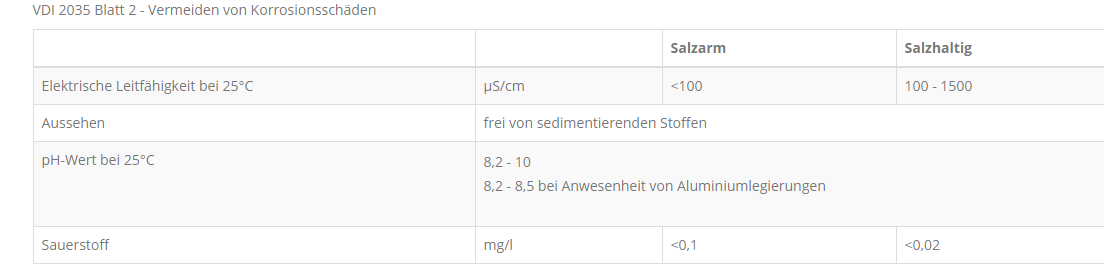 VDI 2035 Part 2 - Avoidance of corrosion damage
Low - salt
Saline
Electrical conductivity at 25°C
Appearance
Free of sedimenting substances
pH - value at 25°C
in the presence of aluminium alloys
Oxygen
Επεξεργασία νερού στο κύκλωμα θέρμανσης
Ανάλογα με την πηγή του νερού, υπάρχουν διαφορετικοί τρόποι επεξεργασίας του νερού. 
 
Κλασικό φιλτράρισμα του νερού πλήρωσης για την απομάκρυνση αδιάλυτων στοιχείων. 
Ιονισμός του νερού για να γίνει πιο μαλακό
Αφαλάτωση  με τη μέθοδο ανταλλαγής ιόντων
Αφαλάτωση  με τη μέθοδο της αντίστροφης όσμωσης
Αφαλάτωση  με την αύξηση του  pH
Επεξεργασία νερού στο κύκλωμα θέρμανσης
Καθαρισμός, εξαερισμός και πλήρωση
Εκκίνηση του ενδοδαπέδιου συστήματος θέρμανσης

Πριν την εκκίνηση, η ενδοδαπέδια εγκατάσταση πρέπει να 
Καθαριστεί 
Εξαεριστεί

Μετά το σύστημα μπορεί να πληρωθεί με κατάλληλο νερό.
Καθαρισμός, εξαερισμός και πλήρωση
Συμπεράσματα
Με την ολοκλήρωση της ενότητας μπορείτε να:
Γνωρίζετε τους τύπους συστημάτων διανομής θέρμανσης και ψύξης και τα πεδία εφαρμογής τους
Βελτιστοποιείτε το σύστημα (υπάρχον) βάσει των αντλιών θερμότητας
Τέλος ενότητας
2.2 Εγκατάσταση συστήματος διανομής στα κτίρια